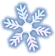 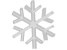 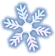 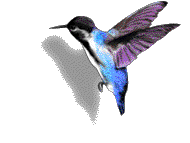 Как помочь птицам зимой?
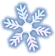 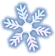 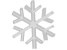 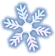 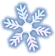 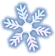 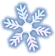 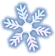 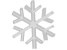 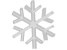 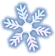 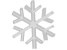 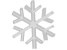 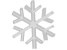 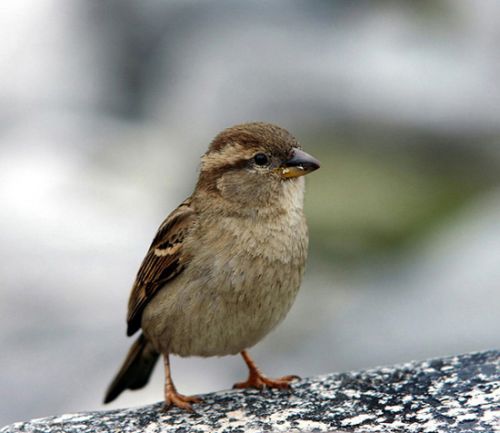 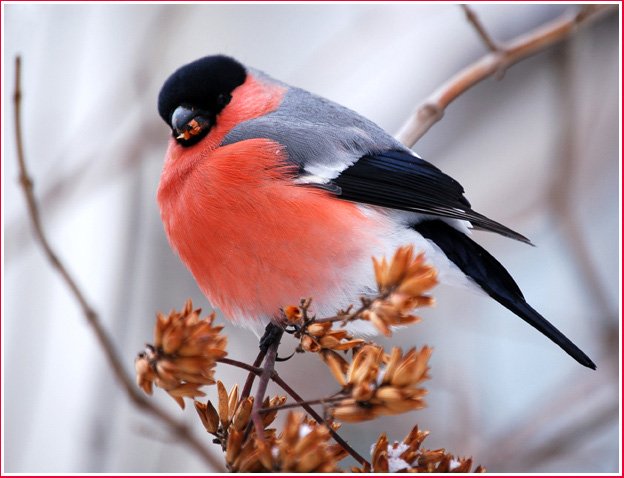 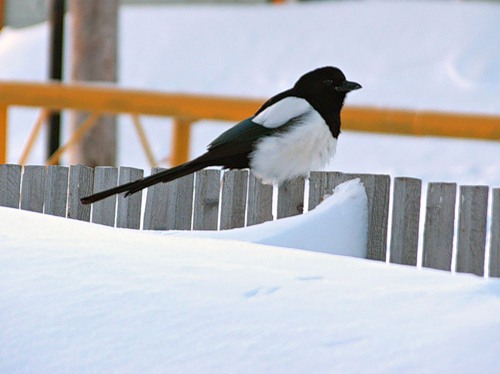 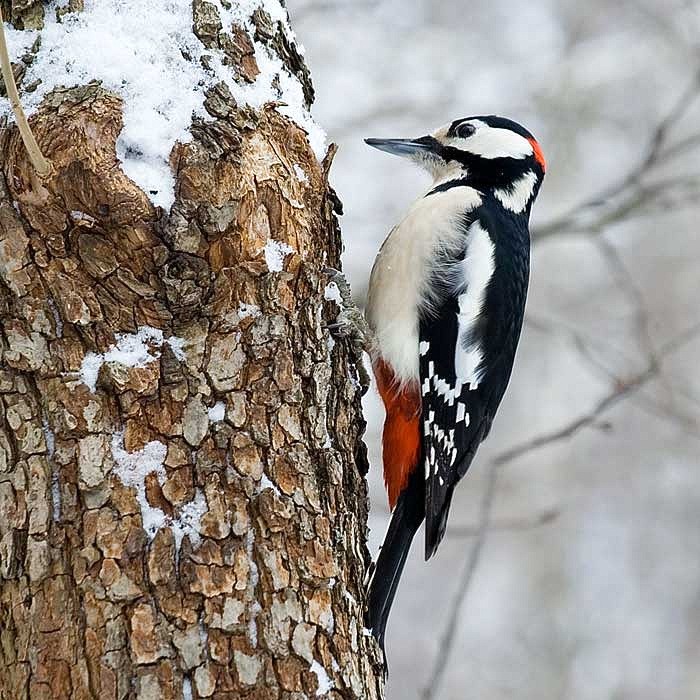 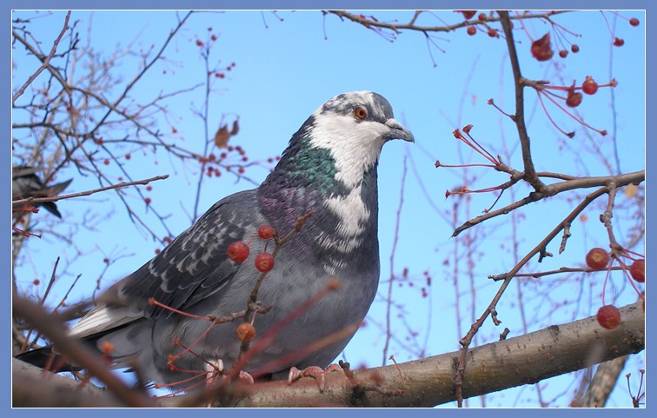 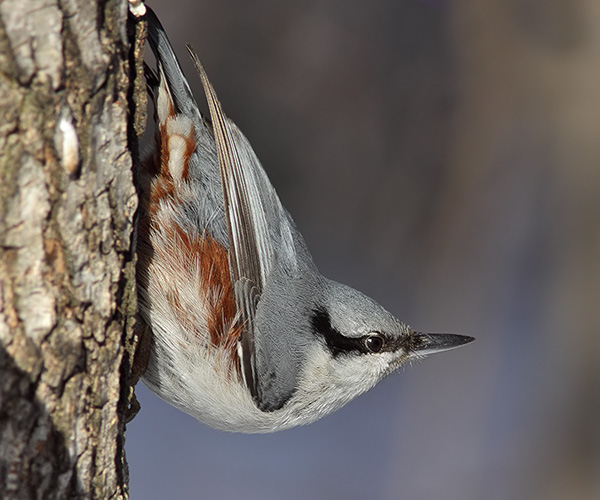 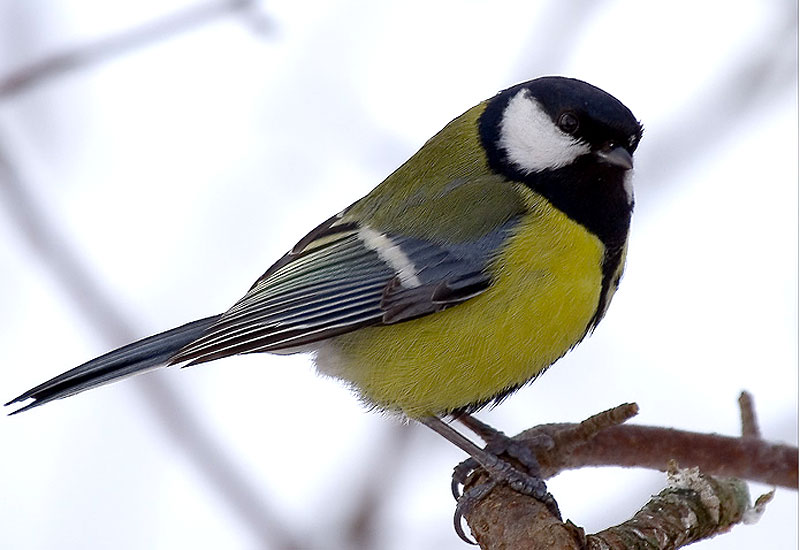 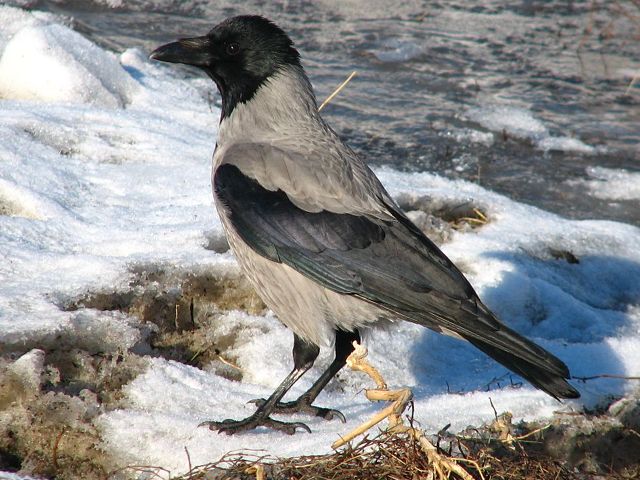 ?
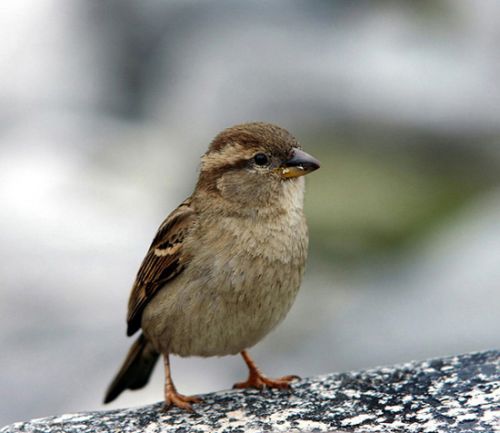 воробей
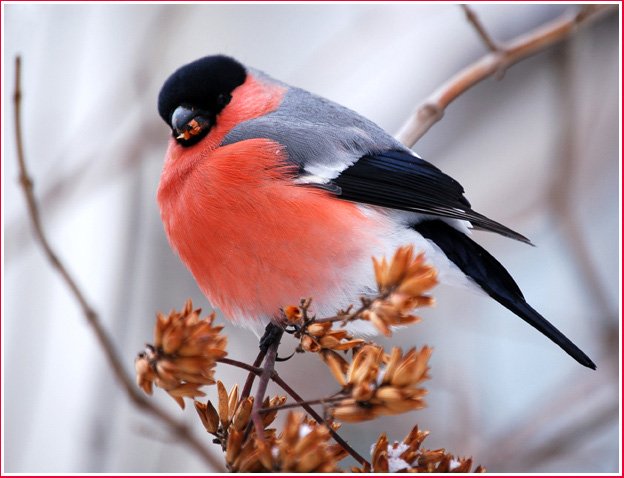 снегирь
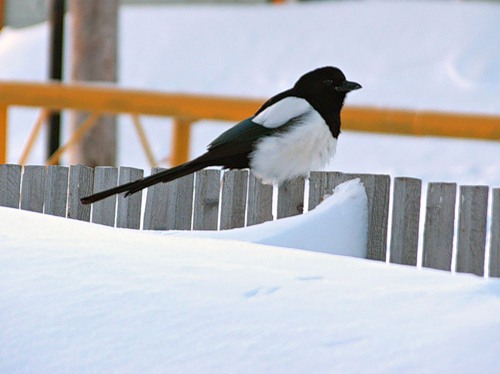 сорока
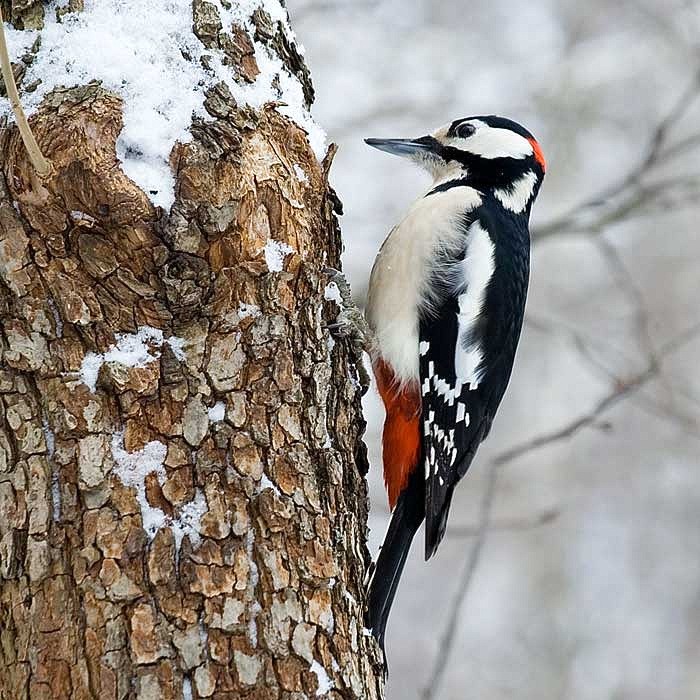 дятел
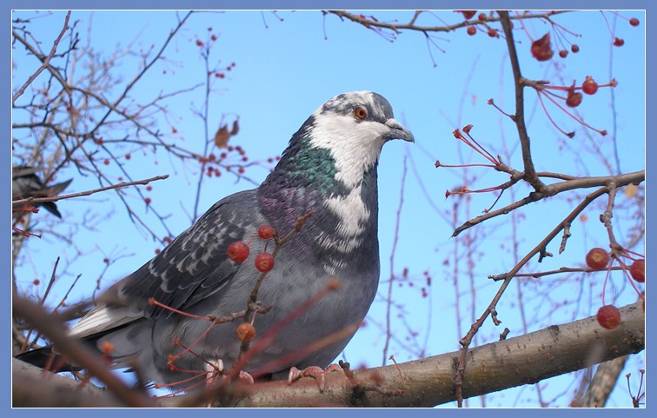 голубь
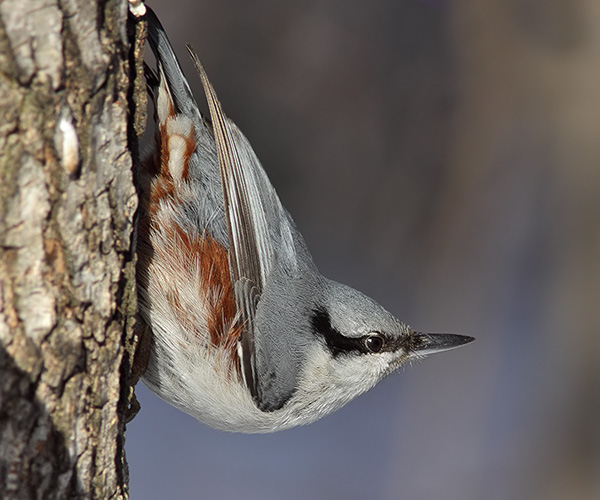 поползень
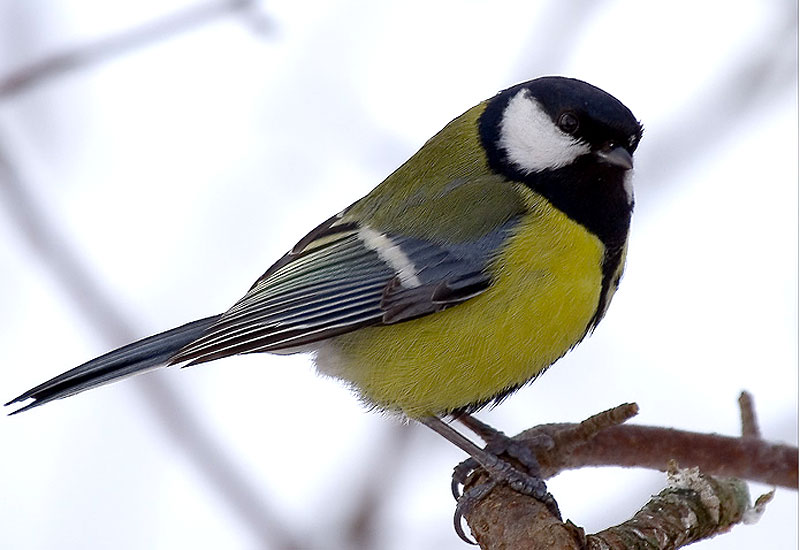 синица
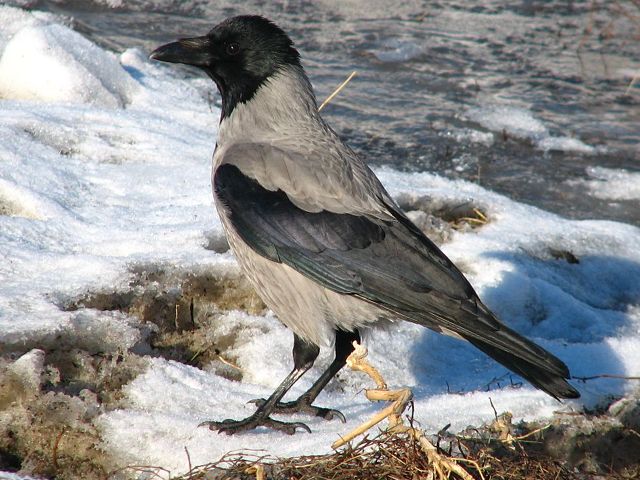 ворона
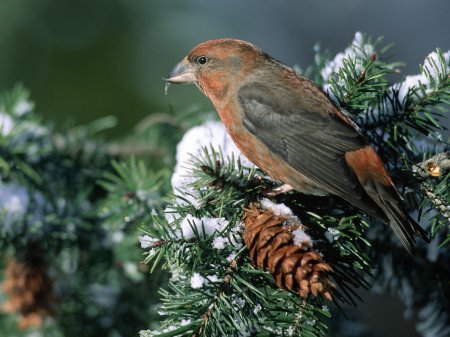 клёст
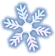 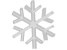 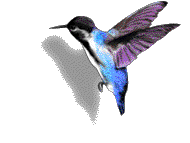 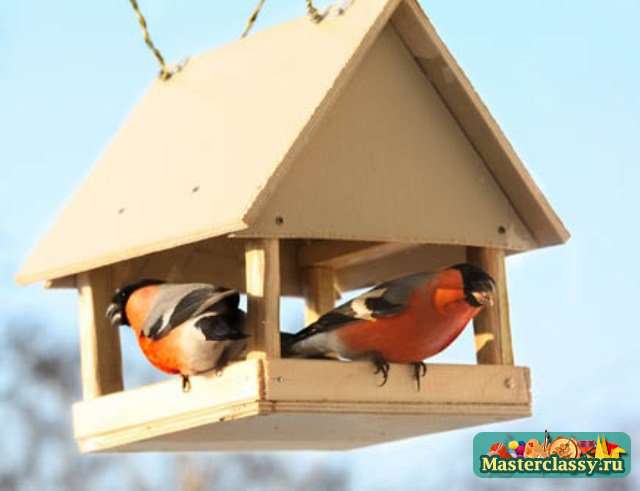 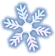 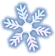 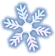 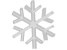 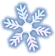 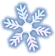 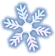 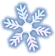 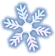 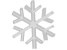 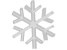 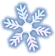 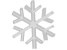 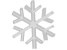 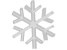 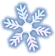 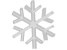 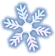 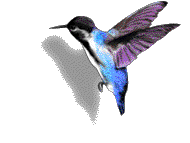 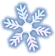 СПАСИБО ЗА УРОК!
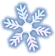 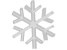 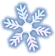 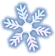 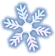 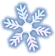 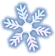 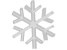 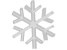 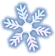 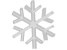 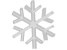 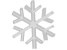